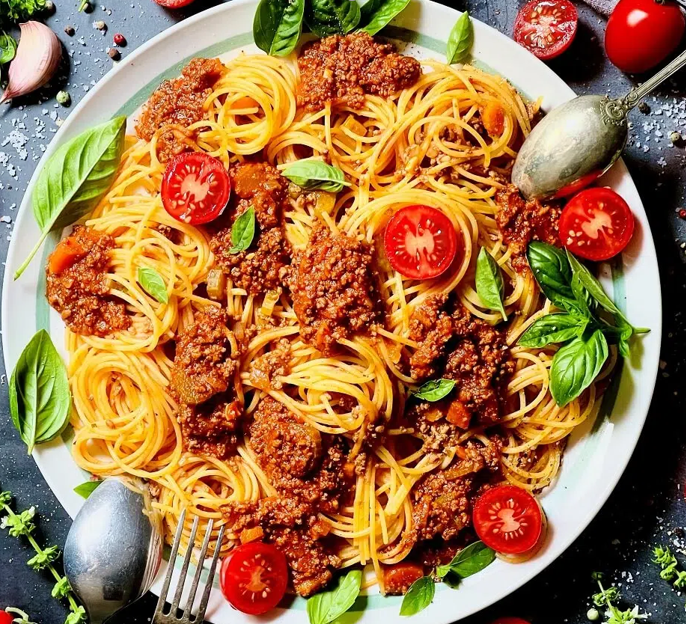 20-Minuten Rote Linsen-Bolognese
Zutaten für 2 Personen:
Zubereitung:
 
Schalotten und Knoblauch schälen und fein würfeln. Karotte und Staudensellerie würfeln.

Olivenöl in einer großen Pfanne erhitzen. Schalotten und Knoblauch darin kurz andünsten, dann Karotte, Sellerie, Linsen und Tomatenmark hinzufügen. Kurz anbraten, dann mit Gemüsebrühe und gehackten Tomaten ablöschen.

Circa 10 Minuten köcheln lassen, bis die Linsen gar sind. Anschließend mit reichlich Oregano, Basilikum, Paprikapulver und Chili würzen. Mit Salz und Pfeffer abschmecken.

Zu Spaghetti genießen.